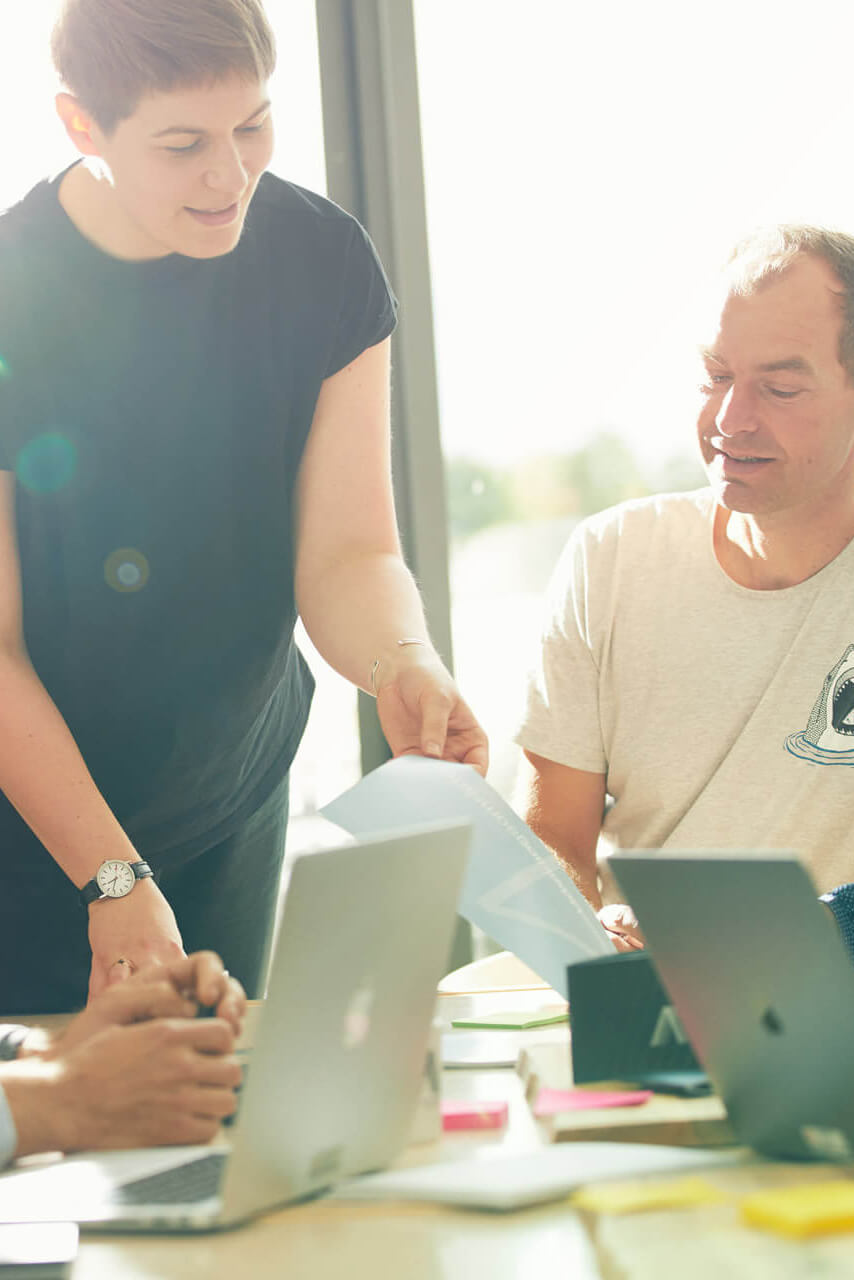 Vi hjælper jer med at skabe forretning med digitalisering
Vi arbejder for at skabe fremtidens digitale Danmark – sammen med ambitiøse danske virksomheder. 
Vi har forpligtet os til at basere vores arbejde på den nyeste it-forskning og udbrede teknologisk viden i Danmark. ​
Vi deltager i forskningsprojekter med danske og udenlandske it-universiteter og virksomheder, så den nyeste viden kan bruges til at skabe værdi og styrke konkurrenceevnen.
(c) ALEXANDRA INSTITUTTET
1
Studie om bibliotekers partnerskaber og samarbejder
Hvad er kendetegnene ved de nuværende partnerskaber og samarbejder? 

Hvad er påvirkningen af partnerskaber og samarbejder på biblioteker og deres tjenester?
© ALEXANDRA INSTITUTTET
05-10-2023
2
[Speaker Notes: Vi ønsker at blive klogere på de erfaringer, som både biblioteker og teknologiudbydere (af biblioteksteknologi) har gjort sigt - både de gode og mindre gode samt succeshistorier. Det vil have indflydelse på bibliotekernes fremtidige landskab både her i Dk og EU. 

LIBER = stemmen for Euorpas forskningssamfund]
Del jeres erfaringer med os!
Kontakt gerne:
Sofie Hansen 
sofie.hansen@alexandra.dk
+ 45 29 85 90 95
Interviews
Varighed: 45 min.
Telefonisk, online eller fysisk 
Helt uforpligtende
Både biblioteker og leverandører af teknologi
© ALEXANDRA INSTITUTTET
05-10-2023
3
[Speaker Notes: Biblioteksteknologi: Udtrykket henviser til digitale teknologier udviklet til og/eller brugt i biblioteker til at administrere deres kerneaktiviteter og yde tjenester til deres brugere. For eksempel bruger biblioteker forskellige systemer til at administrere bibliotekskataloger, metadata, menneskelige ressourcer og andre ressourcer, materialeanskaffelse eller forskningsdata. Derudover har de brug for flere systemer til at levere opdagelsestjenester, elektroniske materialer, referenceydelser, undervisning osv. til deres brugere.


Partnerskab: Udtrykket henviser til et kontraktligt forhold mellem et bibliotek og en biblioteksteknologileverandør, der kan være en privat virksomhedsleverandør eller en offentlig myndighed, der leverer lignende tjenester. Kontrakten kan være resultatet af en indkøbsproces eller baseret på andre typer af kontakter og forhandlinger.]